Chromebook 登出
點擊工作列右下方區域，打開選單
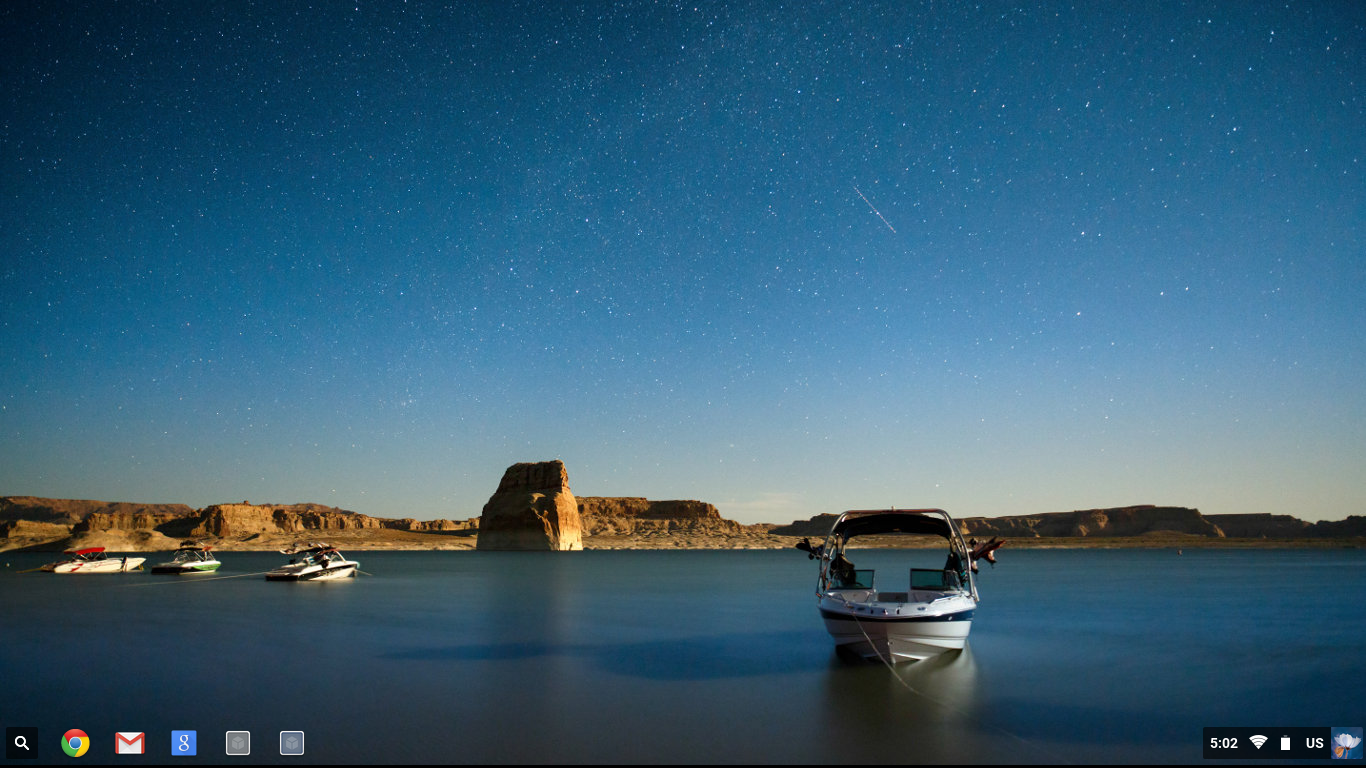 2
點選選單中「登出」按鈕，即可登出
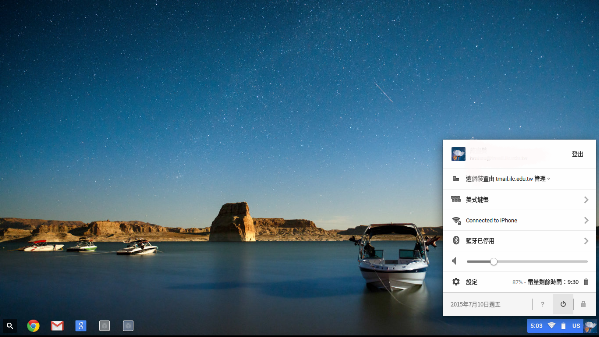 3